DASES
DAta Space for Education & Skills
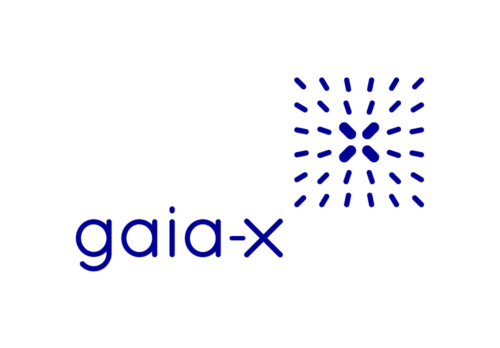 1
Personal & social well-being
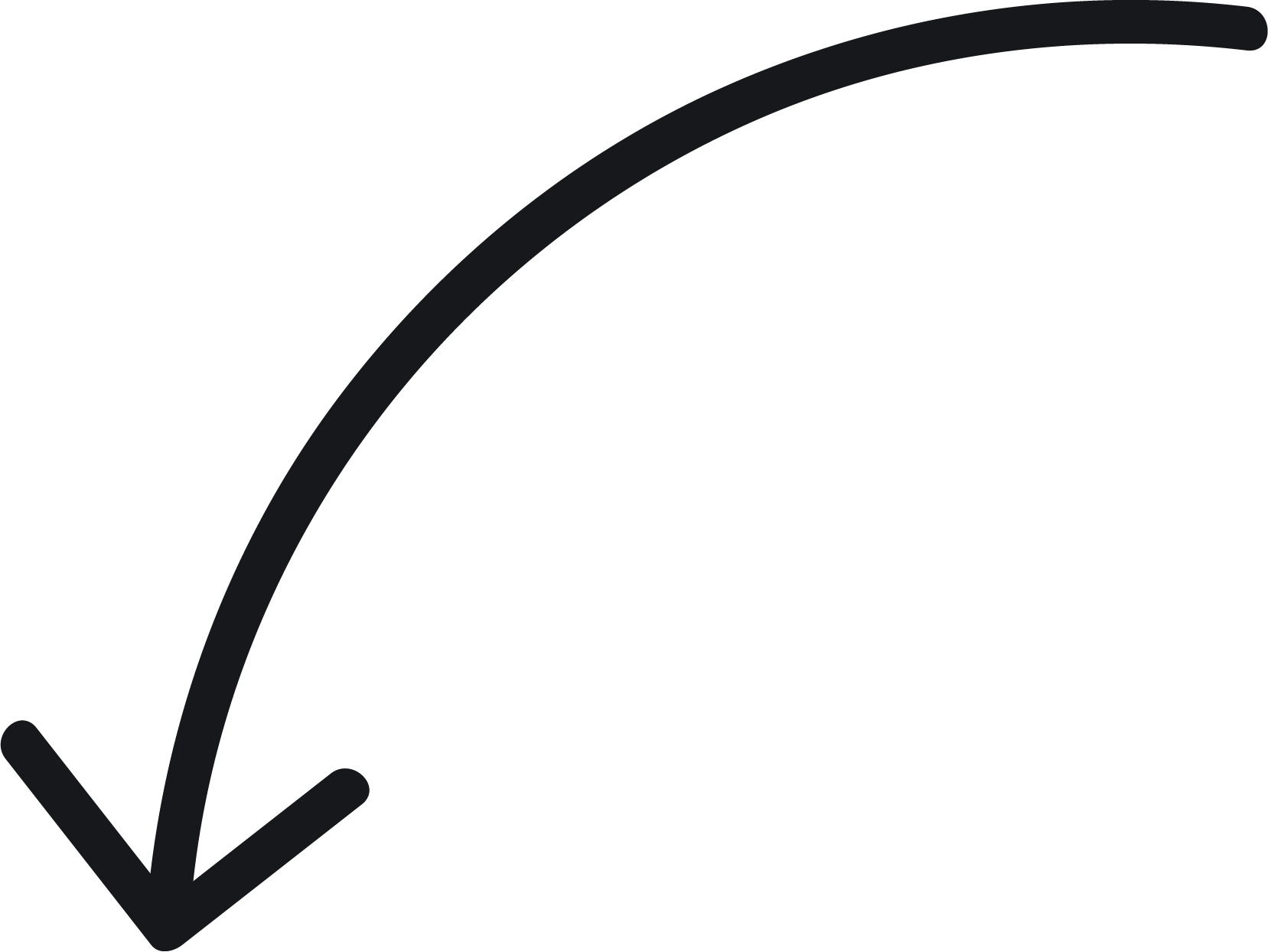 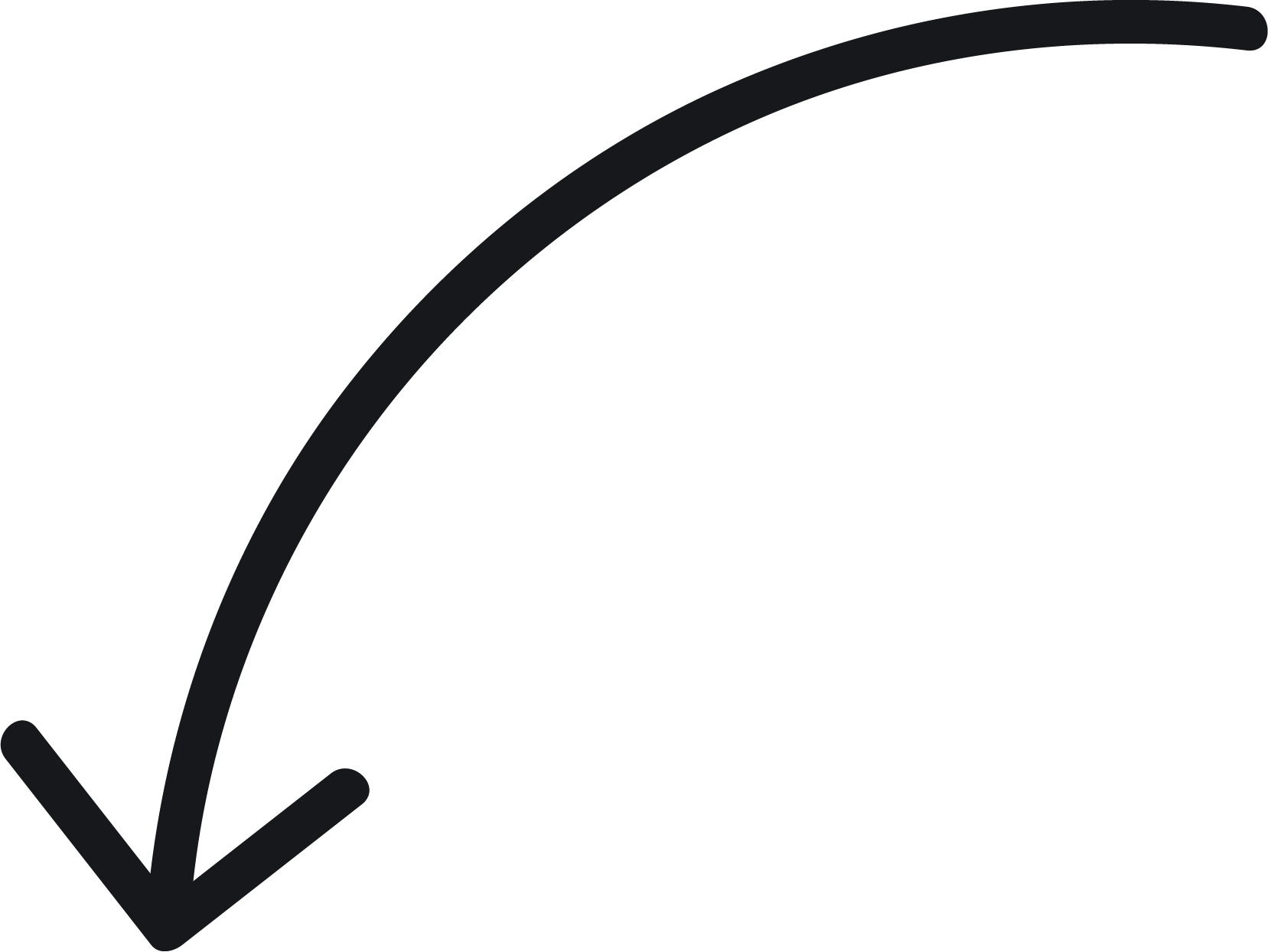 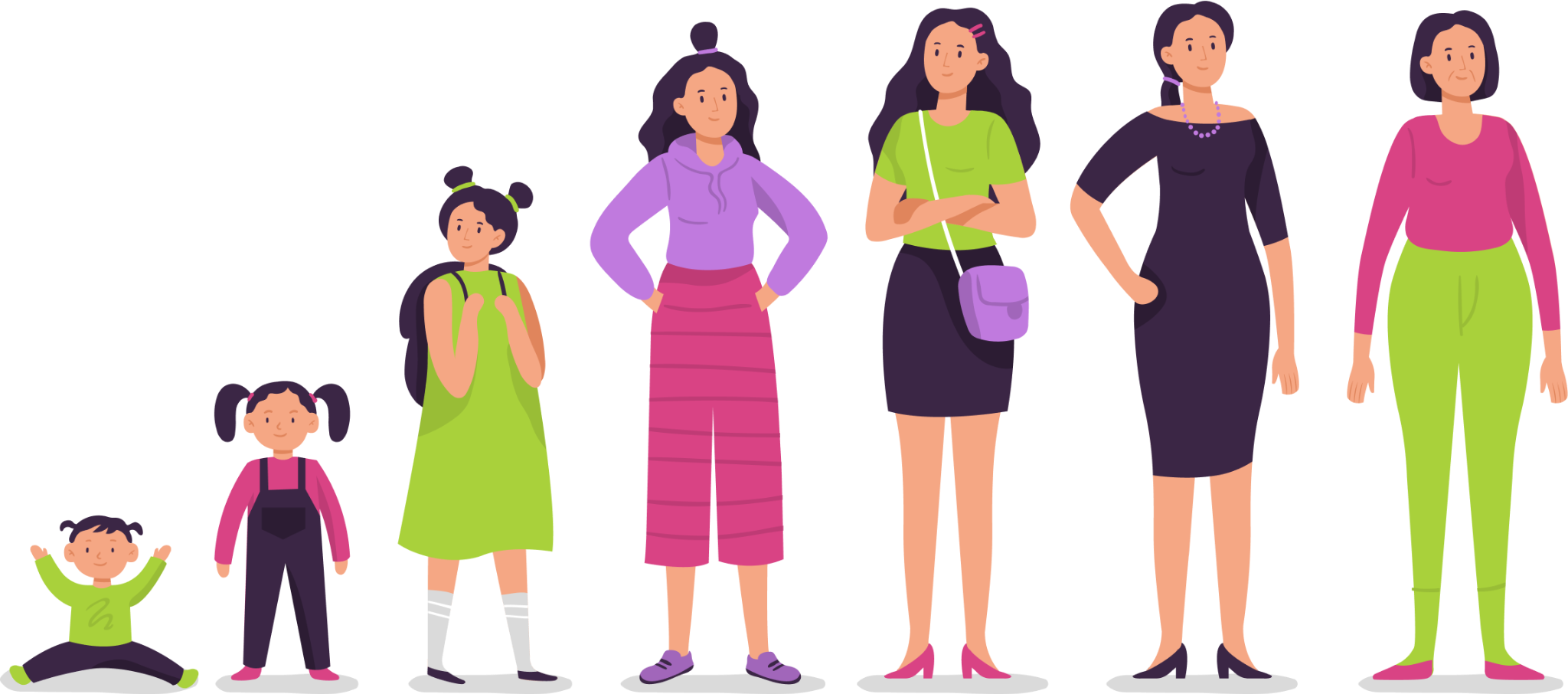 Knowledge, Skills, Recognition
Fulfillment
Human-centric & Lifelong perspective
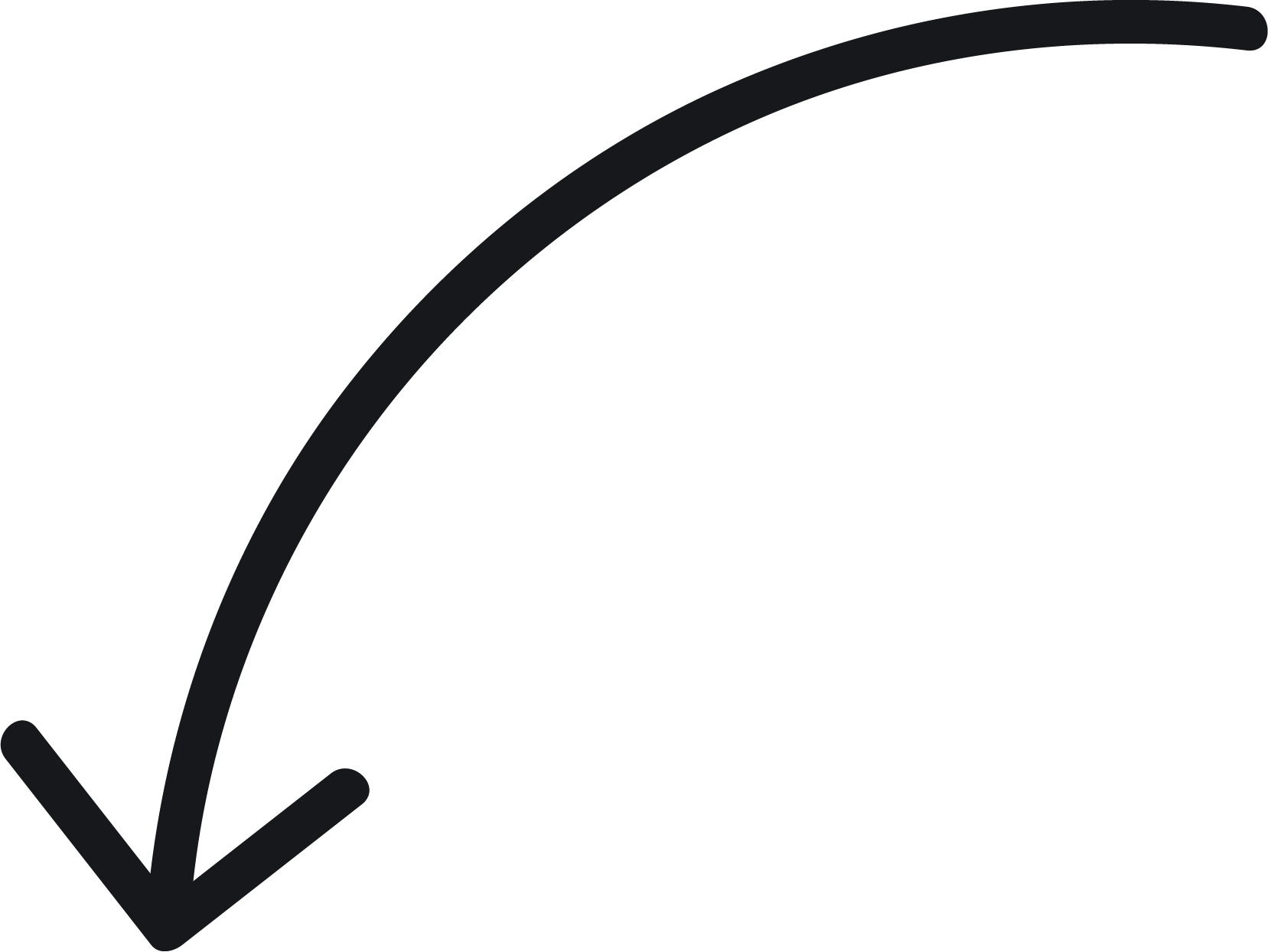 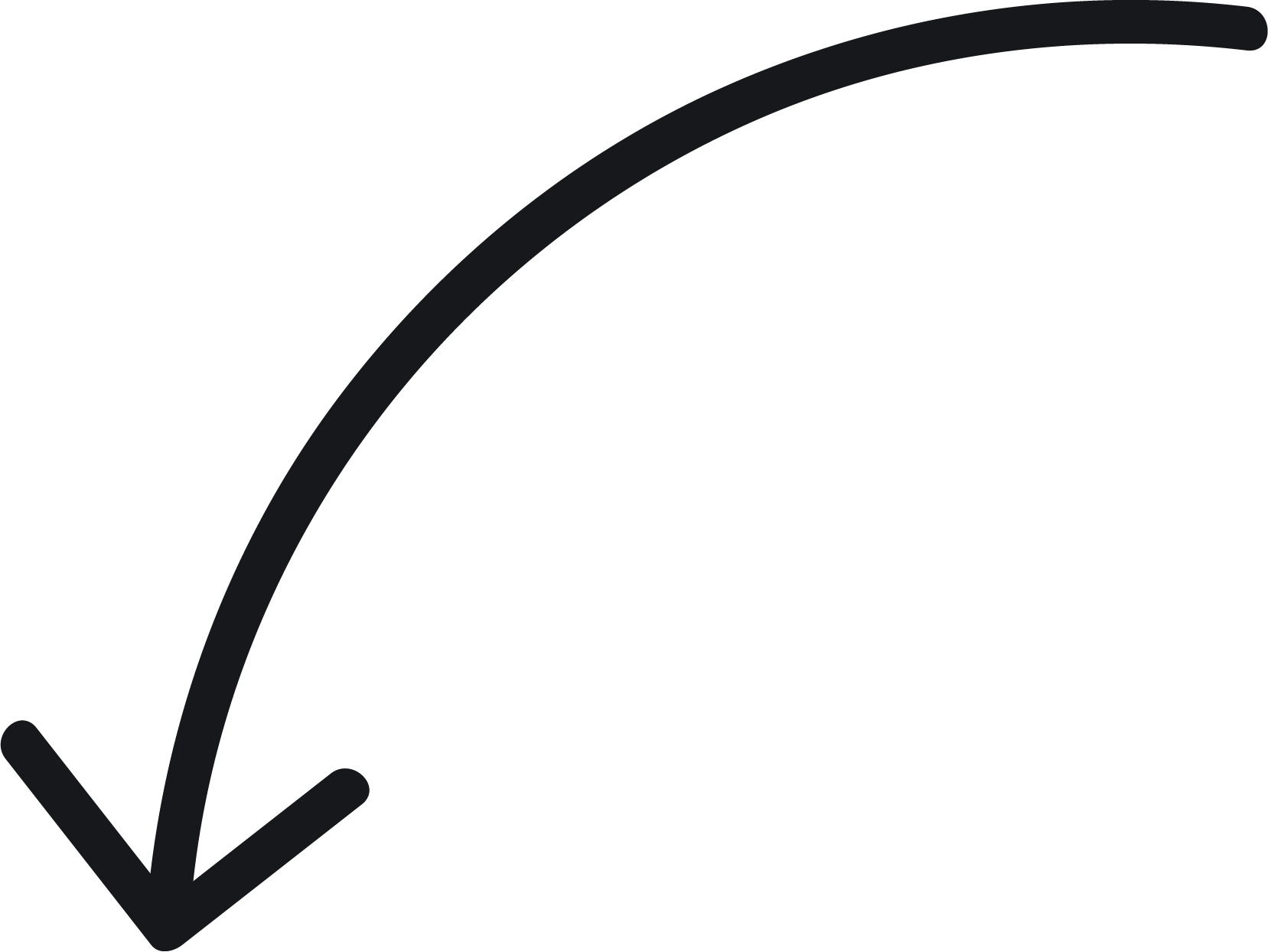 Guidance
2
A Data Space Education & Skills for …
Decision-makers
 
Evidence-based decisions & prospective models
Data-assisted management
Students, Families & Citizens

Personalised learning environments
A lifelong guidance system
Relevant training (skills & labour market)
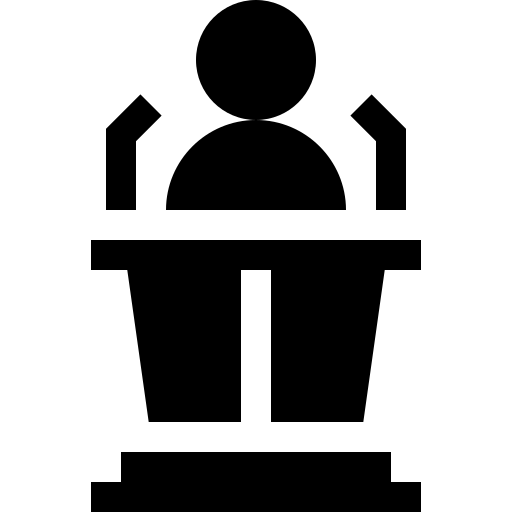 EdTech companies

Assess the impact of their solutions
Better understand users’ needs
Improving their outcomes
Teachers, Universities

Reinforced knowledge of students’ needs
More relevant training & international mobility
Better understanding of education & guidance mechanisms
3
Education & Skills Ecosystem : 2022 to date
Since vertical launch in Jan. 2022 : an interesting dynamics

~11 meetings (turn-over but a small core of regular representative members)

1 project aspiring to lighthouse status : Prometheus-X (FR) : https://dataspace.prometheus-x.org/
 
1 R&D project Merlot (DE) https://merlot-education.eu/

EU funds : ecosystem federation played by Prometheus-X
(awarded) DS4Skills: EU preliminary study Skills Data Space
(submitted) EDGE-Skills, SIMPL - Cloud-to-edge federations 
(in process) SOVEREIGN-X, SIMPL - Smart Middleware Platform for Cloud-to-edge Federations and Data Spaces (personal data)
4
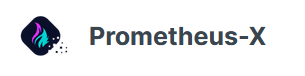 Decentralized Skills Analytics & Forecast
Personalised Skills Matching
4 challenging “Family” Use-cases ......
use-cases
Personalised Education
Dccentralised Learning Analytics & Forecast
… but a “Long way to go” 
for the Ecosystem 

Data circulation & data interoperability feel “quite a challenge” (and a long-term one) as most of educational systems are facing huge digital transformations meanwhile...
5
[Speaker Notes: https://catalog.visionstrust.com/]
Education & Skills Ecosystem : challenges
Coping long-term/exploratory vision with short/medium-term issues

Finding the right public-research & private balance (openness to new members/ more representativeness – e.g. European EdTech Alliance, GEANT, 1EdTech, EUNIS, Digital education Hub community, …)

Highlighting education & skills specific topics & standards: personal data, standards (xAPI & Caliper, QTI, LTI, etc.) while keeping the alignment with GAIA-X framework

Supporting cross-domain collaborations (especially in skills)

       And, of course, keeping up the dynamics & targeting the effort …
6
DAta Space for Education & Skills

Questions ?
claudio.cimelli@education.gouv.fr 
federica.minichiello@inria.fr
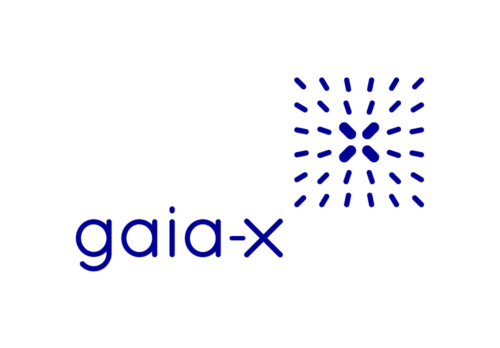 7